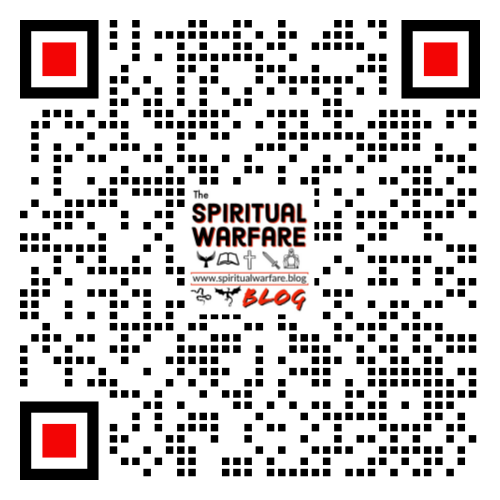 THE DIGITALMISSIONIMPERATIVE
www.SpiritualWarfare.blog/digital-missions
Dr. Jonathan Carl - Jonathan.l.carl@gmail.com
Sanballat, Tobiah, & Geshem – Nehemiah 2
Nehemiah 2:19 – “But when Sanballat the Horonite and Tobiah the Ammonite servant and Geshem the Arab heard of it, they jeered at us and despised us and said, ‘What is this thing that you are doing? Are you rebelling against the king?’ (ESV)
The Hatred - The Arrogance – The Audacity – The Ignorance – The Mockery – The Opposition – The Obstacles - The Accusations – The Schemes – The Governmental Powers – The Anger – The Threat – The Fear – The Worries – The Distractions – The Greed – The Lies
Ephesians 6:12 “For we do not wrestle against flesh and blood, but against the rulers, against the authorities, against the cosmic powers over this present darkness, against the spiritual forces of evil in the heavenly places.”
Digital Missions: Urgent Next Steps
Modern day military warfare has increasingly found avenues of offense and defense in an evolving era of “cyber warfare.”  
Satan has modeled spiritual cyber warfare by effectively utilizing digital strategies both to enslave the lost and to impede the saints’ approaches to evangelism, discipleship, and missions.  
Christians must counter these attacks more effectively with both defensive and offensive approaches of engagement in spiritual “cyber warfare” for the sake of the lost.
Spiritual Cyber Warfare
Digital missions are a spiritual “combat or force multiplier” that missionaries cannot ignore.  Cyber approaches can effectively strengthen and broaden their effectiveness in reaching the lost and discipling the saved.  
Seminaries, missions agencies, parachurch ministries, and missional churches must enter into a significant season of self-evaluation in order to adapt their strategies and staffing to this emerging age.  
There is an urgent need to implement new tactical approaches now for immediate impact and future foundational frameworks.
DIGITAL MISSIONS – 12 ENEMY Strategies
Satan, Worldly Structures, Existing HUMAN Structures
Analog Mindsets, Age Gaps
Theological Concerns LEADING TO CONFLICT, DIVISION, & DISTRACTION
Laziness, Ignorance, PASSIVITY, underestimation – LACK OF URGENCY
Complexity, APATHY, WEARINESS
Perception of Competition, Protectionism, Territorialism
DIGITAL MISSIONS – 12 ENEMY Strategies
PRIDE & The Power Hungry Traditions of Men
FINANCES - Startup Costs, Ongoing needs
Pay walls (I.E. PAY TO SEE, SUBSCRIBE, DOWNLOAD, ETC.) & MONETIZATION
Access Funnels (I.E. COME TO A SINGULAR WEBSITE OR PLATFORM)
Content Sharing, INDEPENDENT MINDSET, COMPARTMENTALIZATION
Traditional Publishers & Copyright Mindset
The Digital Mission “Moonshot”
By 2030 every soul in the world knows how to gain free 24/7 access to …
The Good News of Jesus Christ
The Bible – Written, Audio, Video
A Christian – Discipleship
A Free Digital Seminary
No Matter How the Enemy Attacks, Remember…
Nehemiah 2:20 “Then I replied to them, ‘The God of heaven will make us prosper, and we his servants will arise and build, but you have no portion or right or claim in Jerusalem.’”
Nehemiah 4:17 “Those who carried burdens were loaded in such a way that each labored on the work with one hand and held his weapon with the other.”
Nehemiah 8:8 “They read from the book, from the Law of God, clearly, and they gave the sense, so that the people understood the reading.”
THE DIGITALMISSIONIMPERATIVE
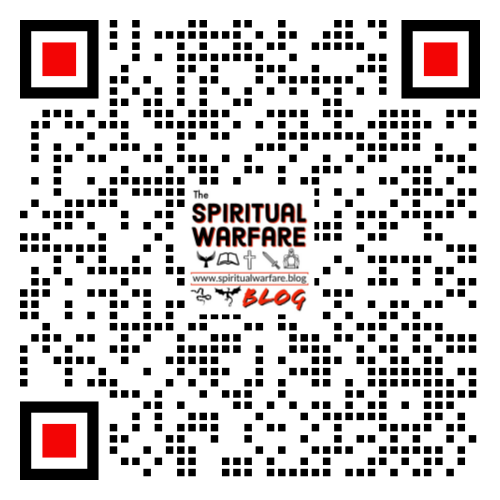 www.SpiritualWarfare.blog/digital-missions
Dr. Jonathan Carl - Jonathan.l.carl@gmail.com